Desafio ASS 2023/2024
“Receitas Sustentáveis, têm Tradição”
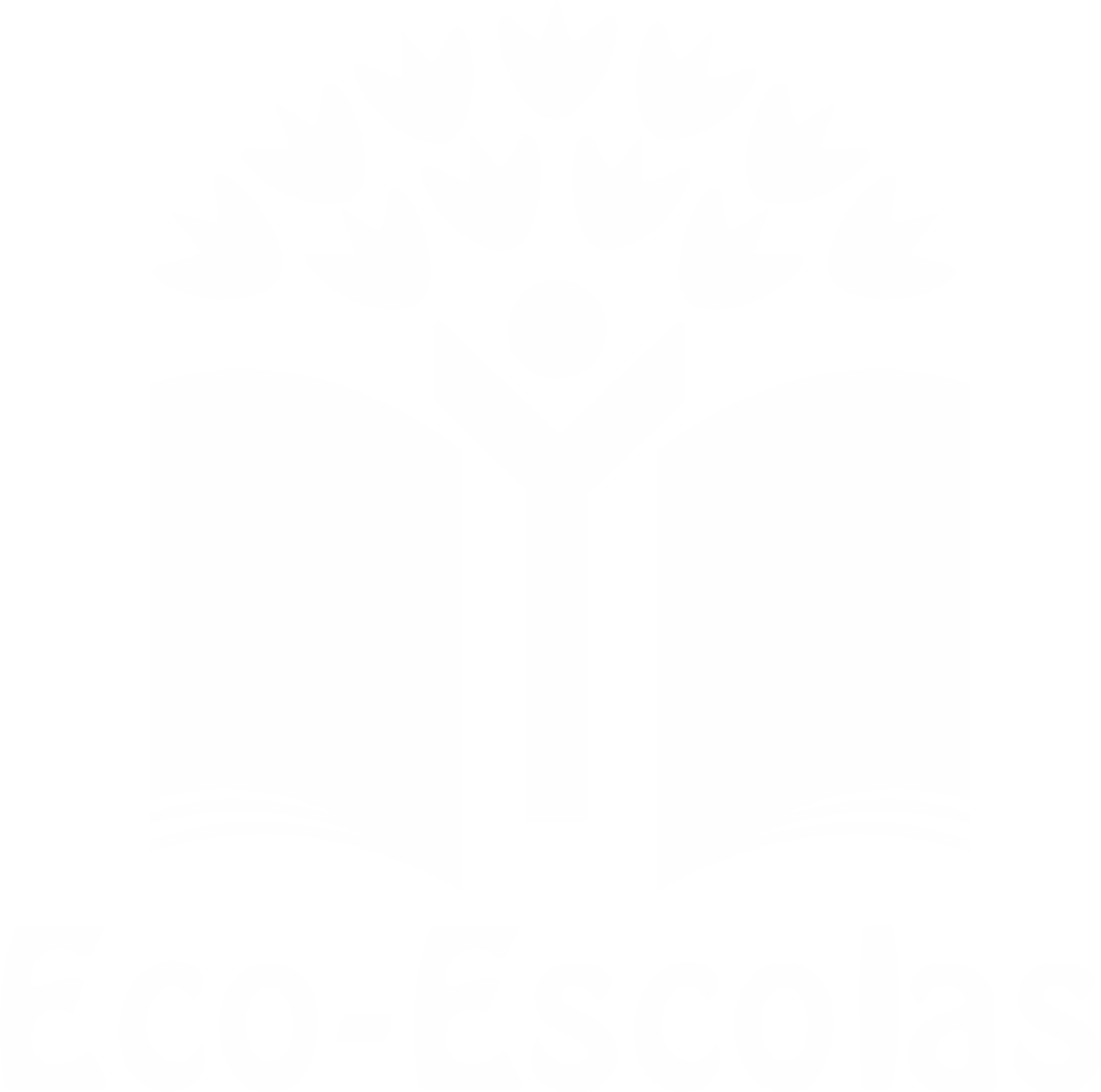 Torricado do Ribatejo
Instituto Politécnico de Leiria
Escola Superior de Turismo e Tecnologia do Mar

3º ano da licenciatura em Engenharia Alimentar
Unidade Curricular: Indústria e Inovação Alimentar


Discentes: Beatriz Canaverde | 4210749@my.ipleiria.pt & Patrícia Gameiro | 4210395@my.ipleiria.pt 
Docente: Joaquina Pinheiro | joaquina.pinheiro@ipleiria.pt 
Professora Coordenadora Eco-Escolas: Susana Mendes | susana.mendes@ipleiria.pt
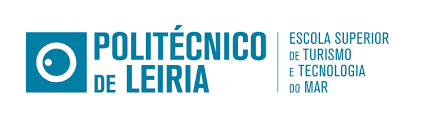 2023/2024
https://alimentacaosaudavelesustentavel.abaae.pt/receitas-sustentaveis/
Desafio ASS 2023/2024
“Receitas Sustentáveis, têm Tradição”
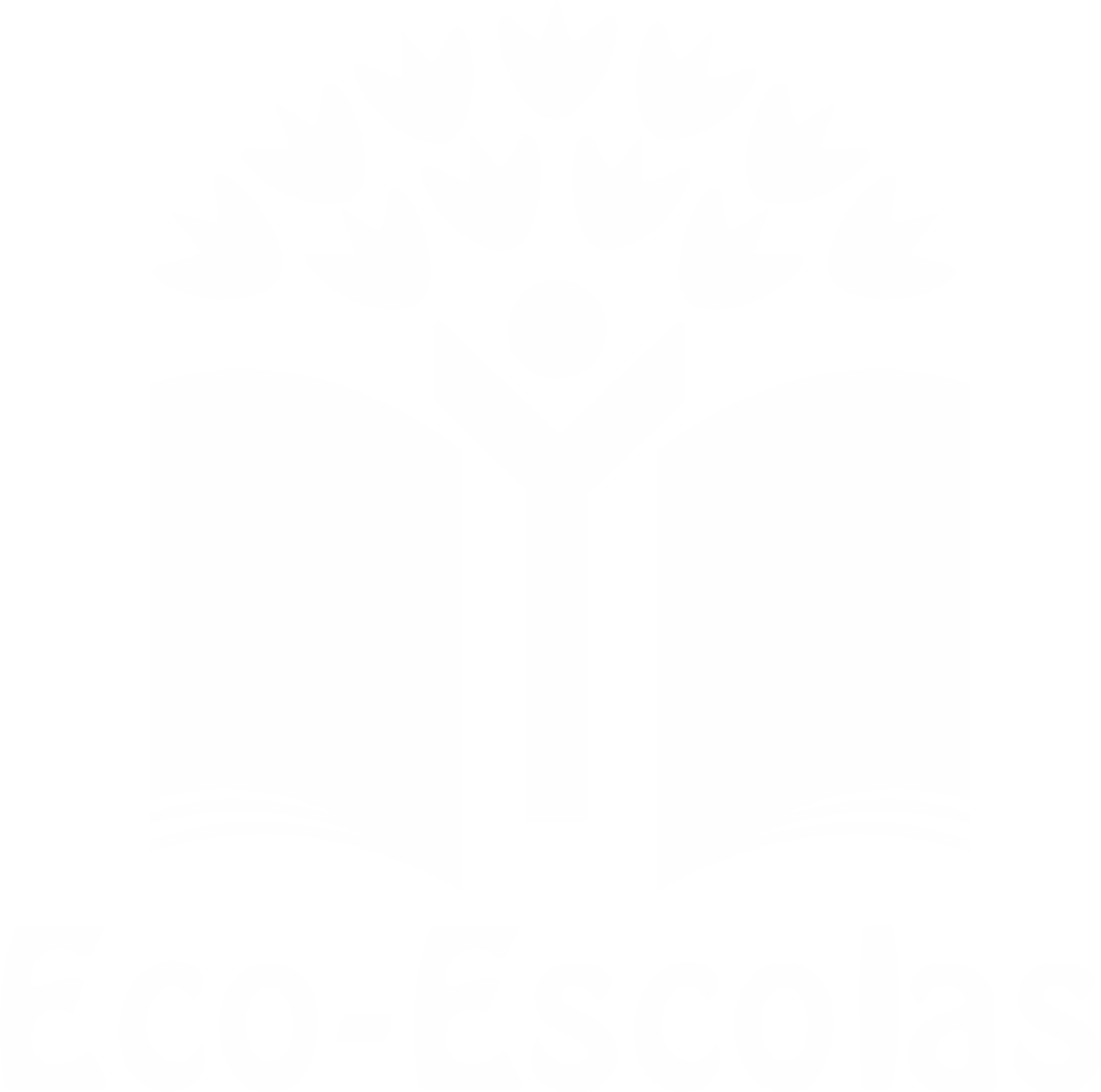 Torricado do Ribatejo
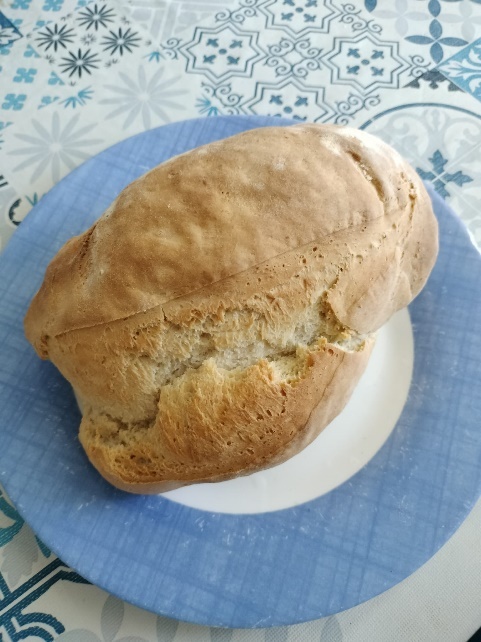 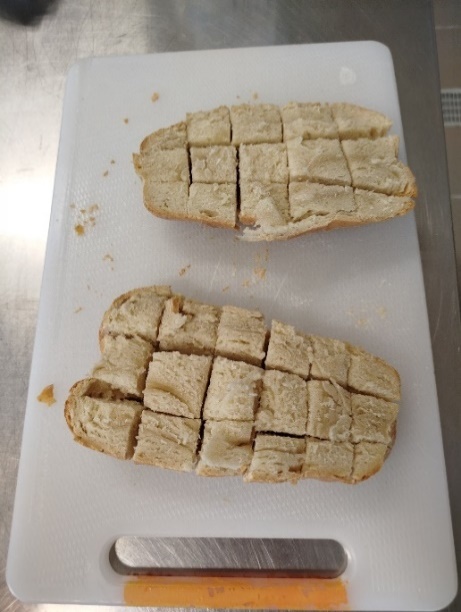 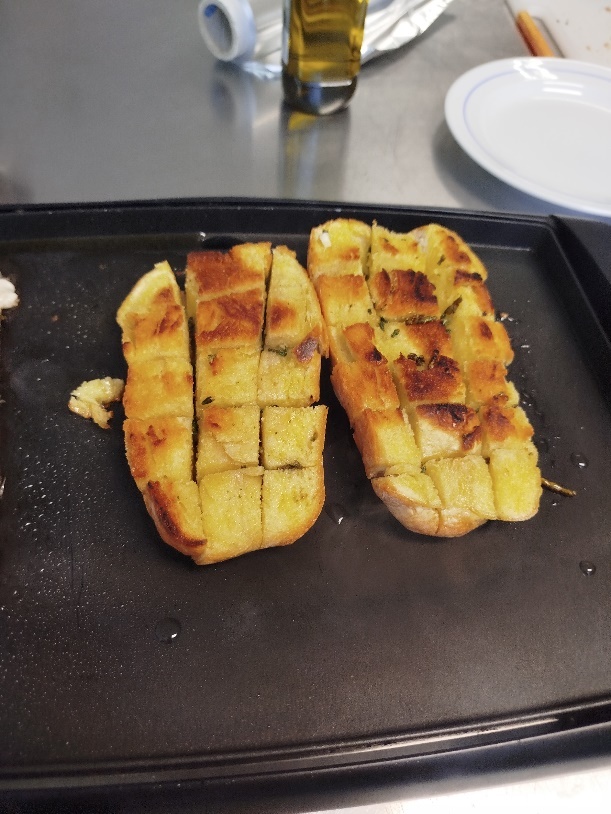 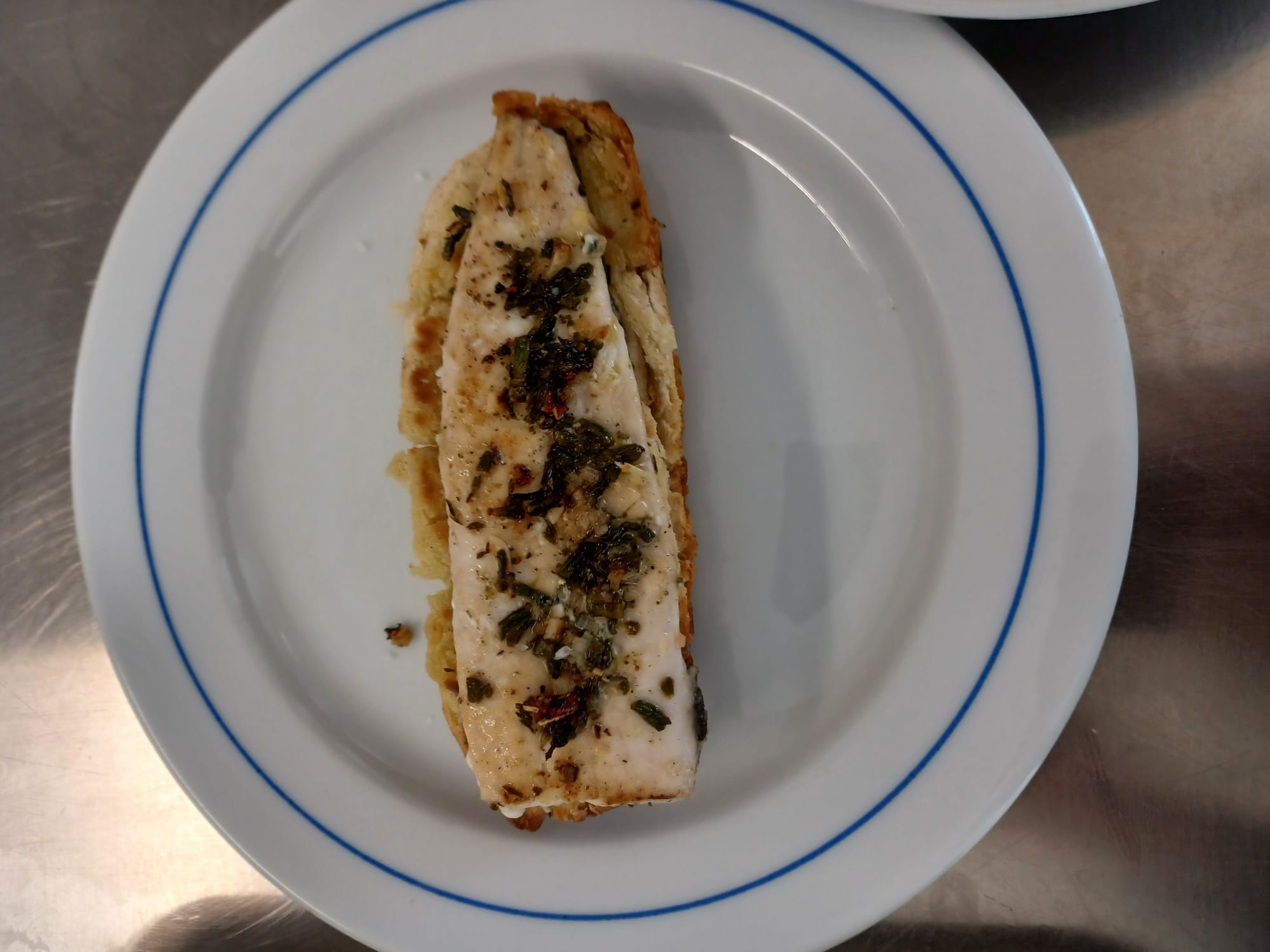 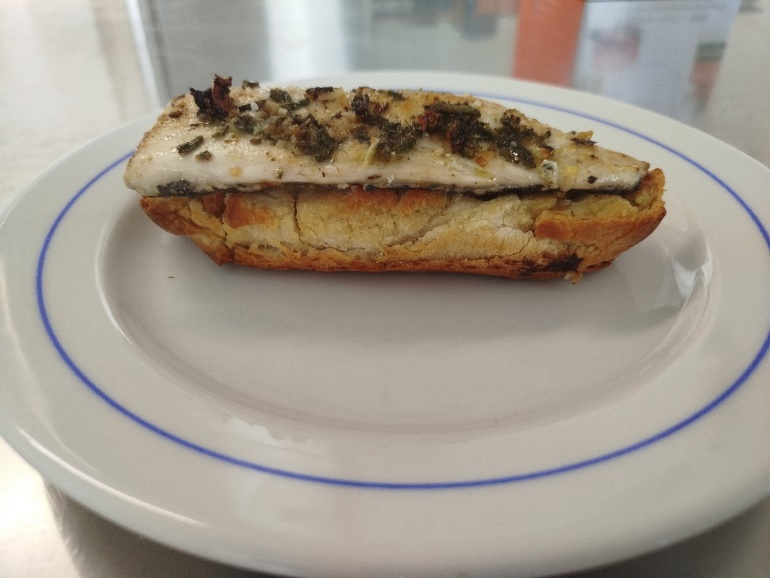 2023/2024
https://alimentacaosaudavelesustentavel.abaae.pt/receitas-sustentaveis/
Desafio ASS 2023/2024
“Receitas Sustentáveis, têm Tradição”
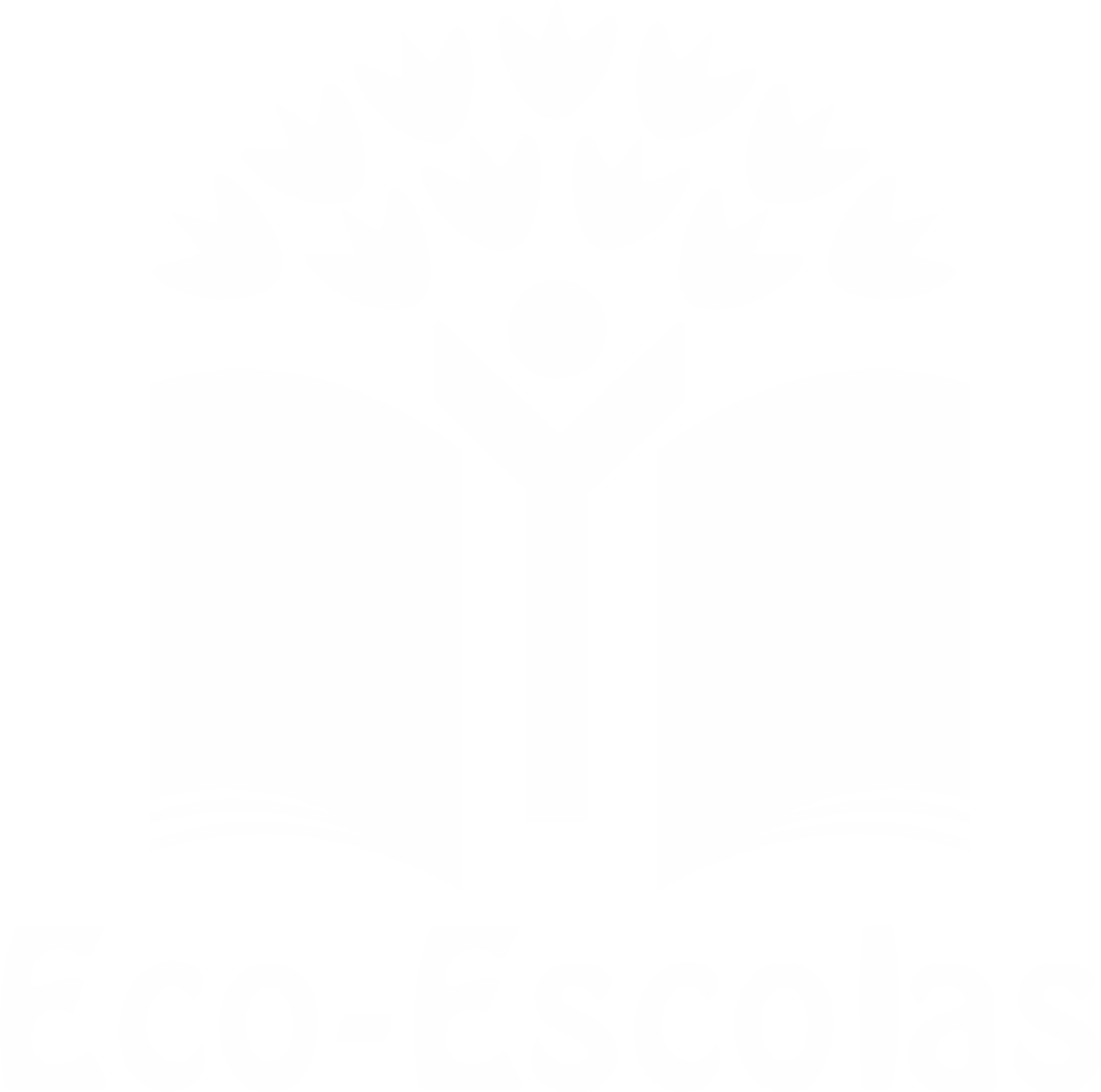 Torricado do Ribatejo
INGREDIENTES para a confeção do pão Torricado:

A. Confeção do pão (para quando não tiveres pão do dia 
		anterior)
1 L de água morna
2 colheres de café de sal
2 kg de farinha de trigo sem fermento
8,3 g de fermento de padeiro em cubo

B. Preparação do torricado
3 alhos
azeite q.b.
salicórnia
pão (o preparado ou o que tem mais dias)
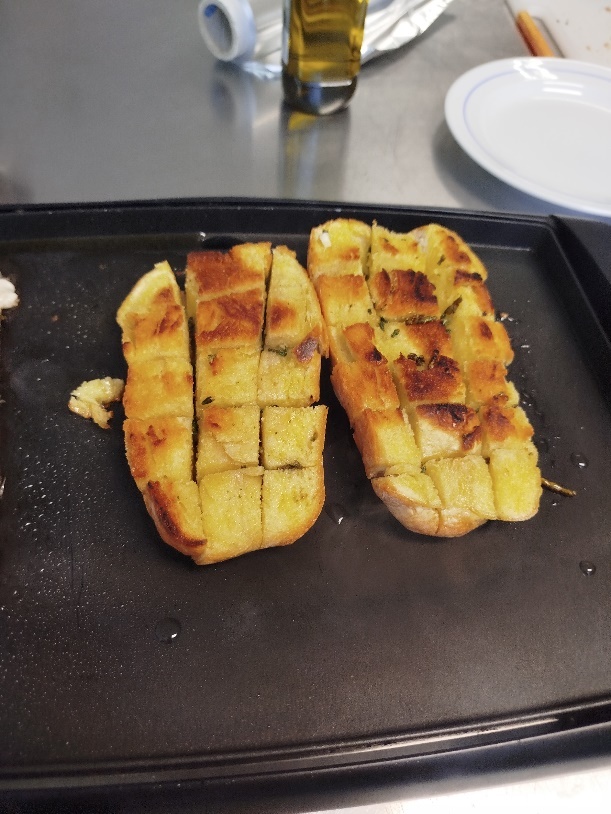 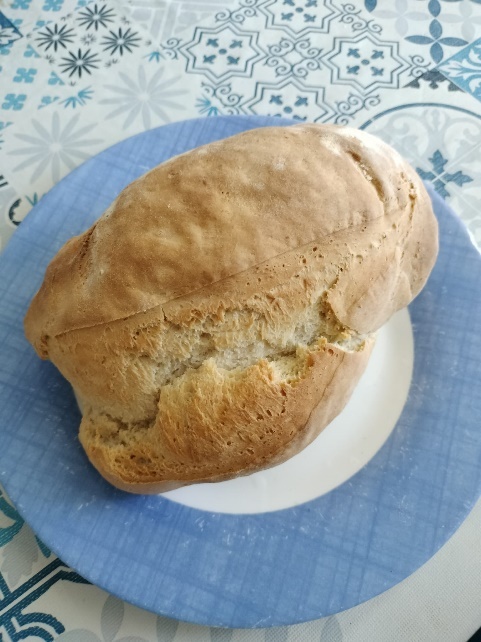 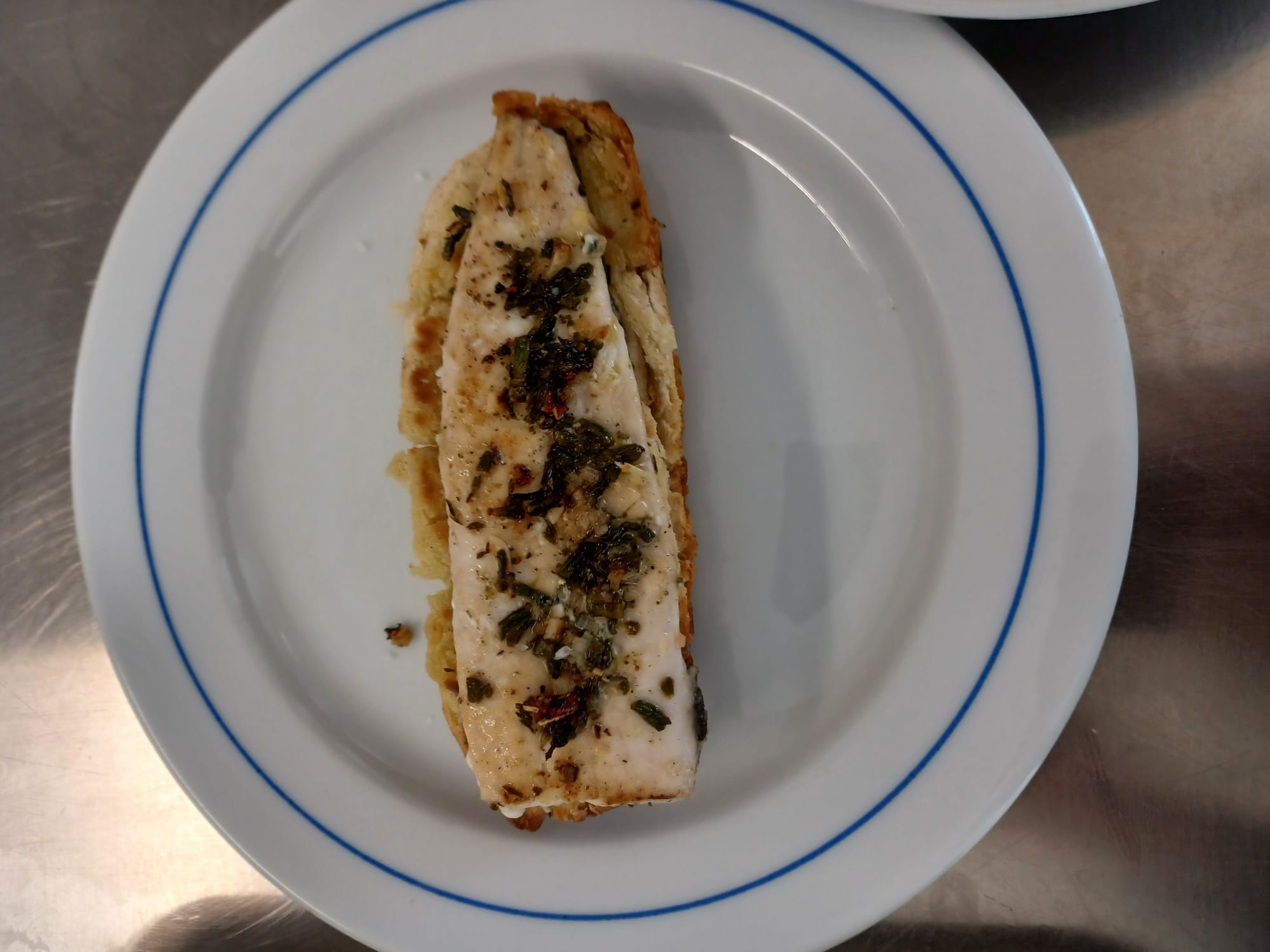 https://alimentacaosaudavelesustentavel.abaae.pt/receitas-sustentaveis/
Desafio ASS 2023/2024
“Receitas Sustentáveis, têm Tradição”
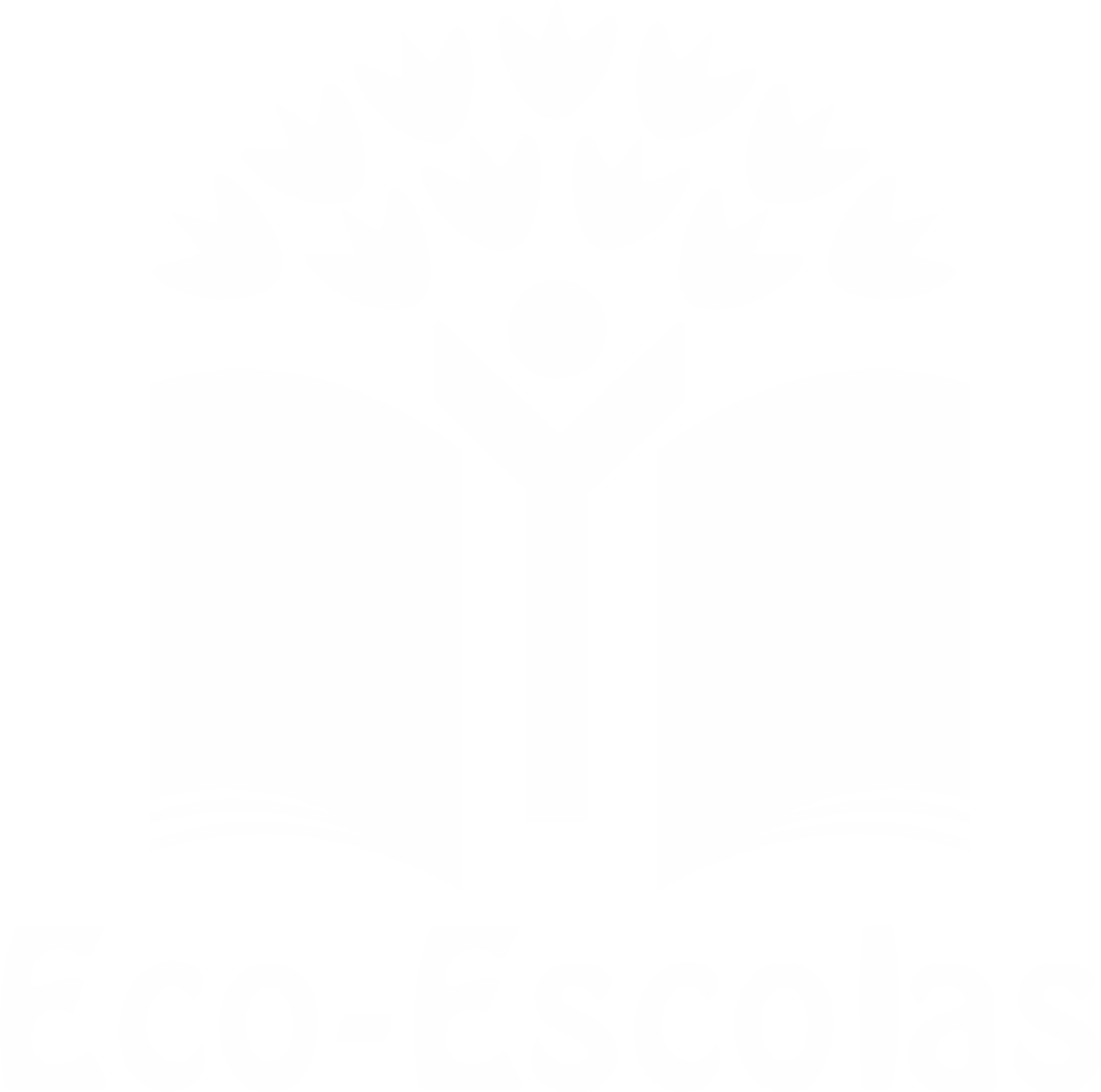 A. PROCEDIMENTOS para a Confeção do Pão
1º) Aquecer 1 L de água e de seguida dissolver o fermento com um pouco de água morna.


2º) Colocar a farinha no recipiente e abrir uma cavidade, juntando de seguida o sal, o fermento dissolvido e a água.


3º) Misturar tudo e amassar suavemente.


4º) Levedar por uma hora à temperatura ambiente.
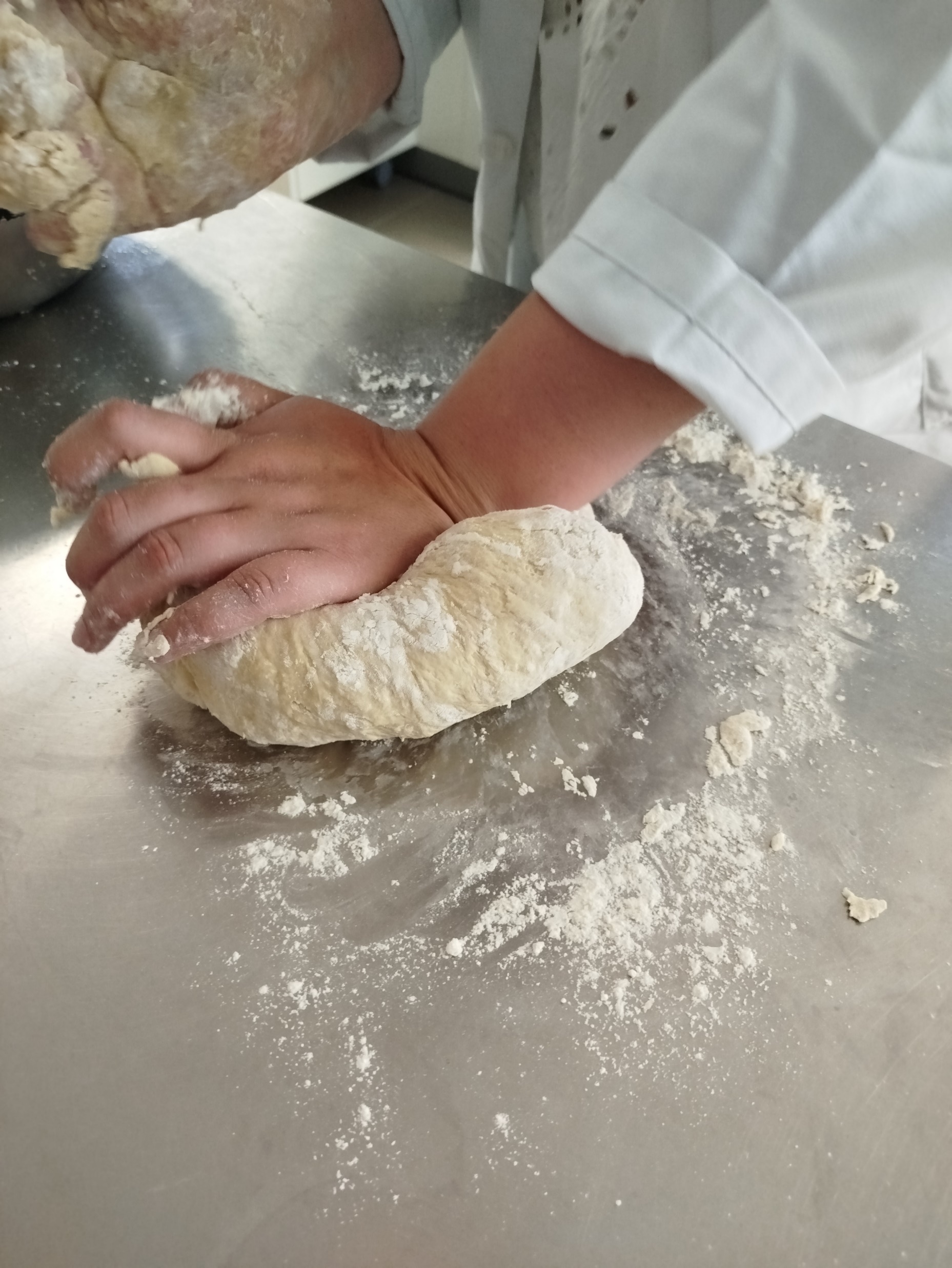 Figura 1 – Processo de amassadura
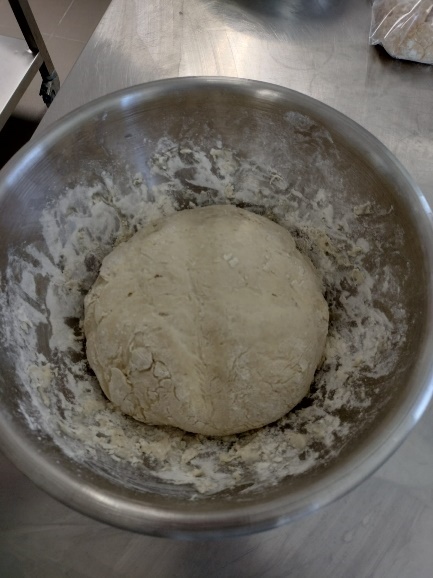 Figura 2 – Massa em repouso
https://alimentacaosaudavelesustentavel.abaae.pt/receitas-sustentaveis/
Desafio ASS 2023/2024
“Receitas Sustentáveis, têm Tradição”
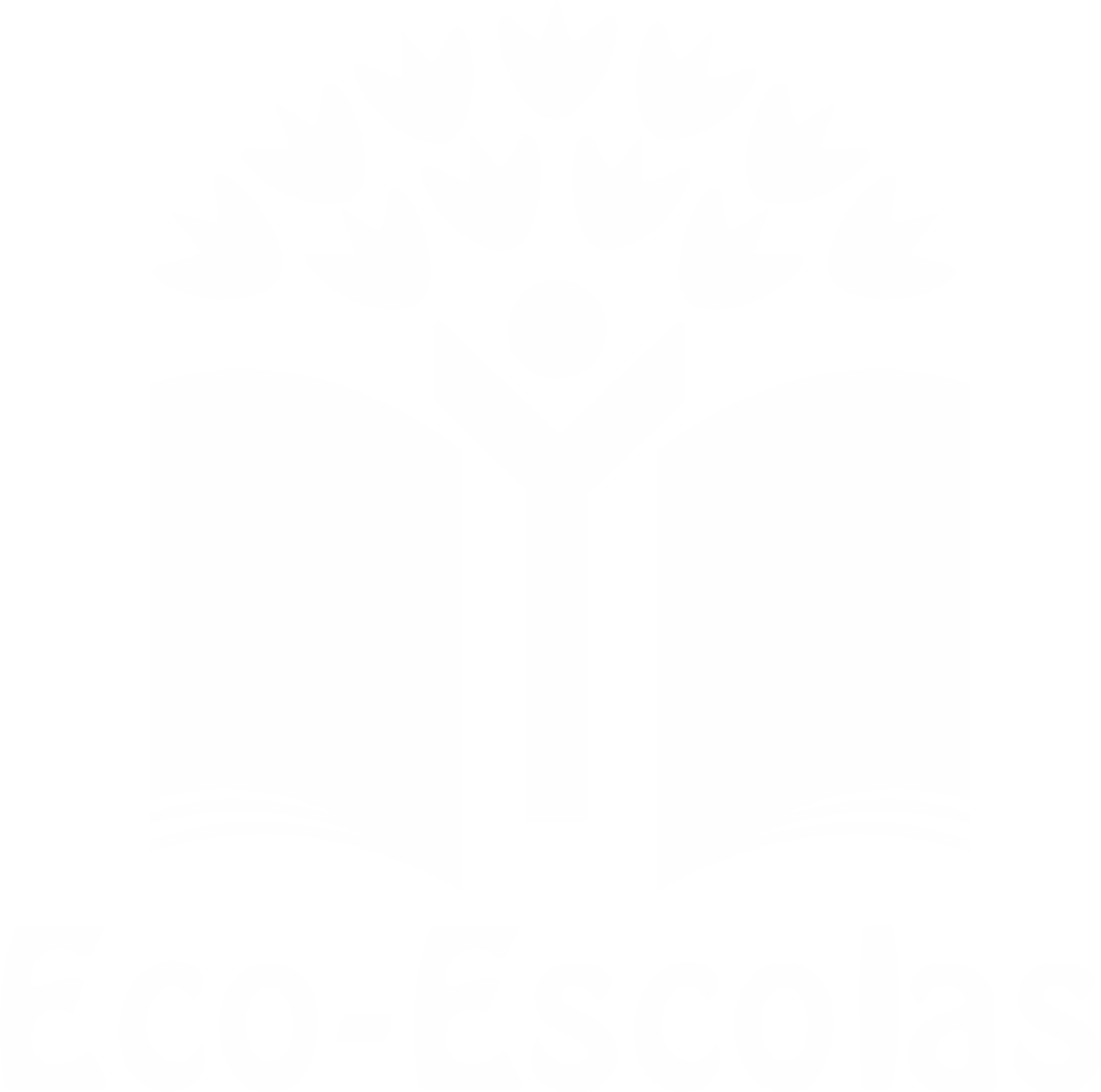 A. PROCEDIMENTOS para a Confeção do Pão
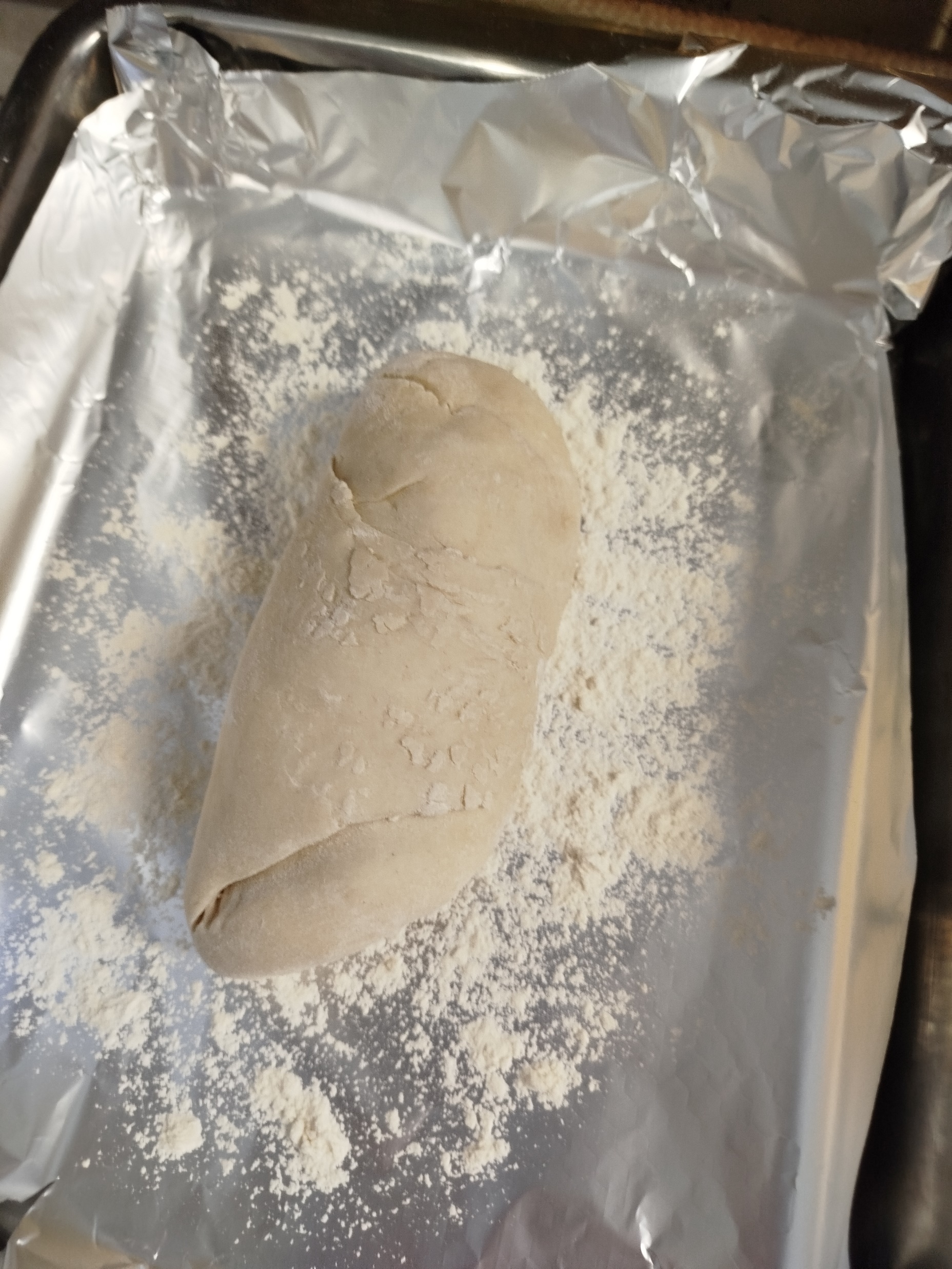 5º) Moldar a massa e deixar repousar por 10 minutos.


6º) Levar ao forno pré-aquecido à temperatura de 200 ºC
Figura 3 – Divisão da massa de pão
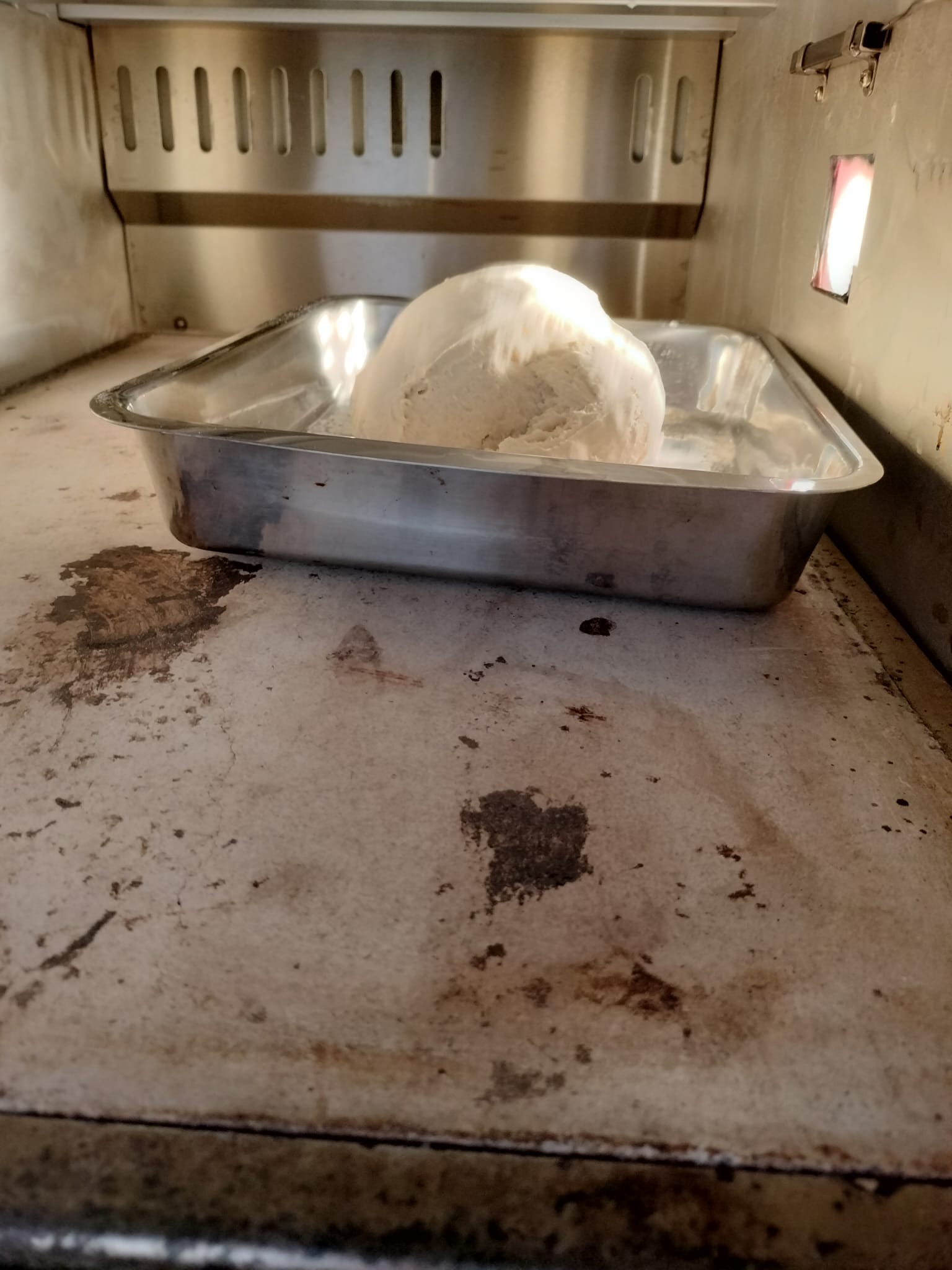 Figura 4 – Processo de cozedura do pão
https://alimentacaosaudavelesustentavel.abaae.pt/receitas-sustentaveis/
Desafio ASS 2023/2024
“Receitas Sustentáveis, têm Tradição”
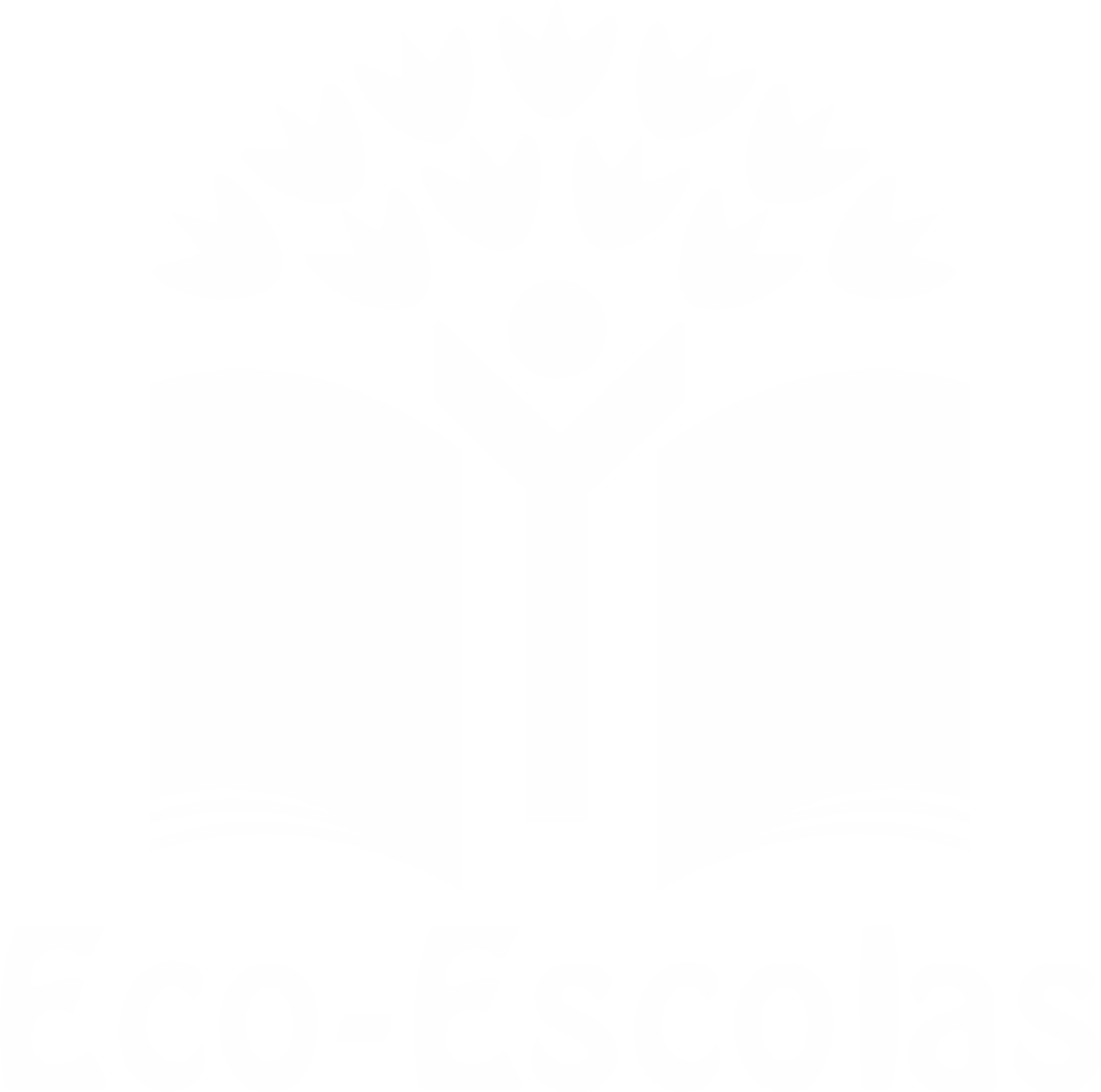 B. PROCEDIMENTOS para a Preparação do Torricado
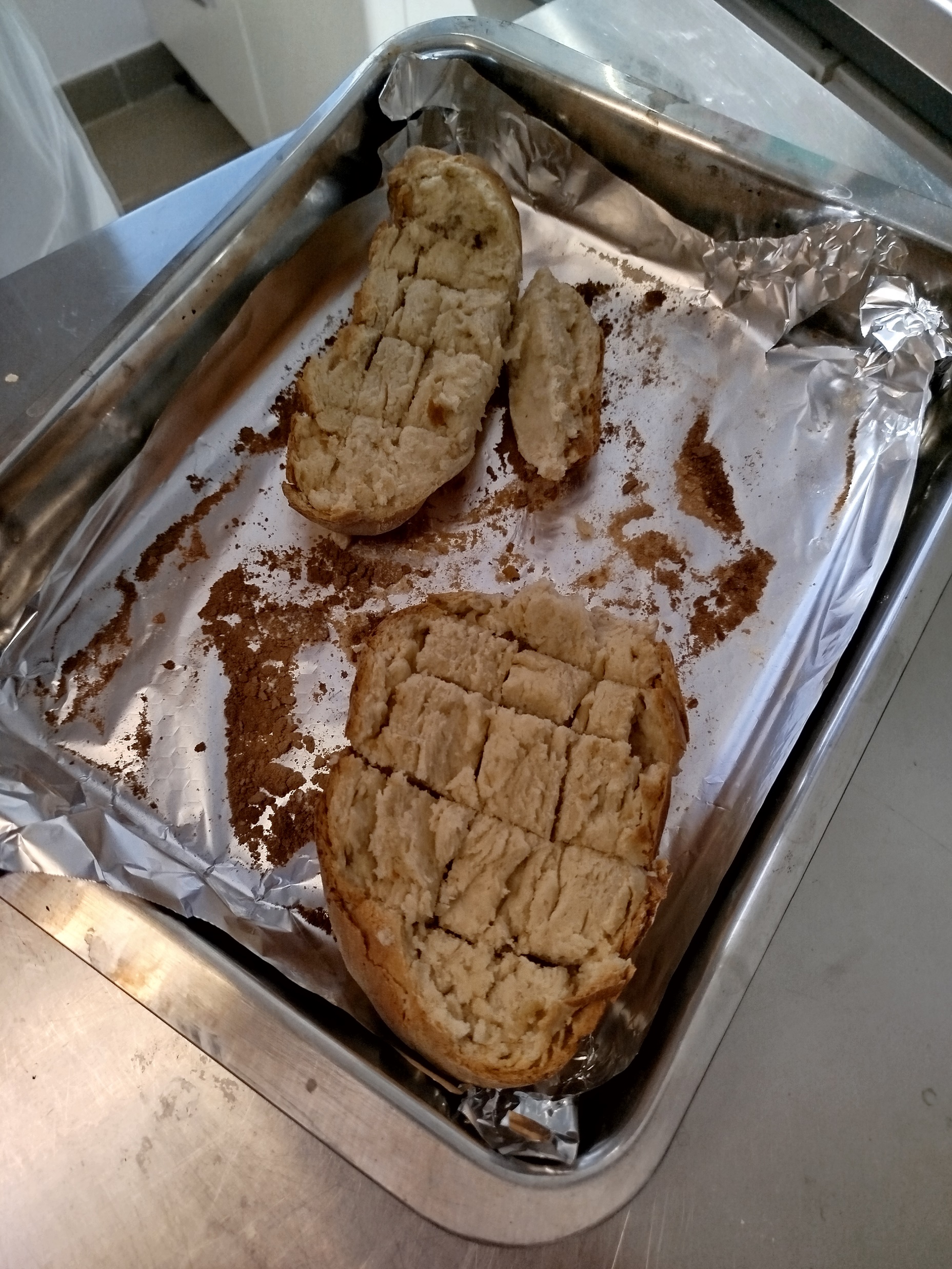 1º) Cortar o pão ao meio e depois cada metade ao meio no sentido do comprimento de modo a abri-las.


2º) Fazer uns cortes com a faca, na parte do miolo, até chegar à côdea, mas sem cortar demasiado para que o miolo não se separe.


3º) Colocar o pão no grelhador e deixar torrar um pouco e quando estiver estaladiço retirar.


4º) Esfregar o alho no pão, adicionar o azeite e a salicórnia.
Imagem da preparação
Figura 1 – Corte do pão
ação
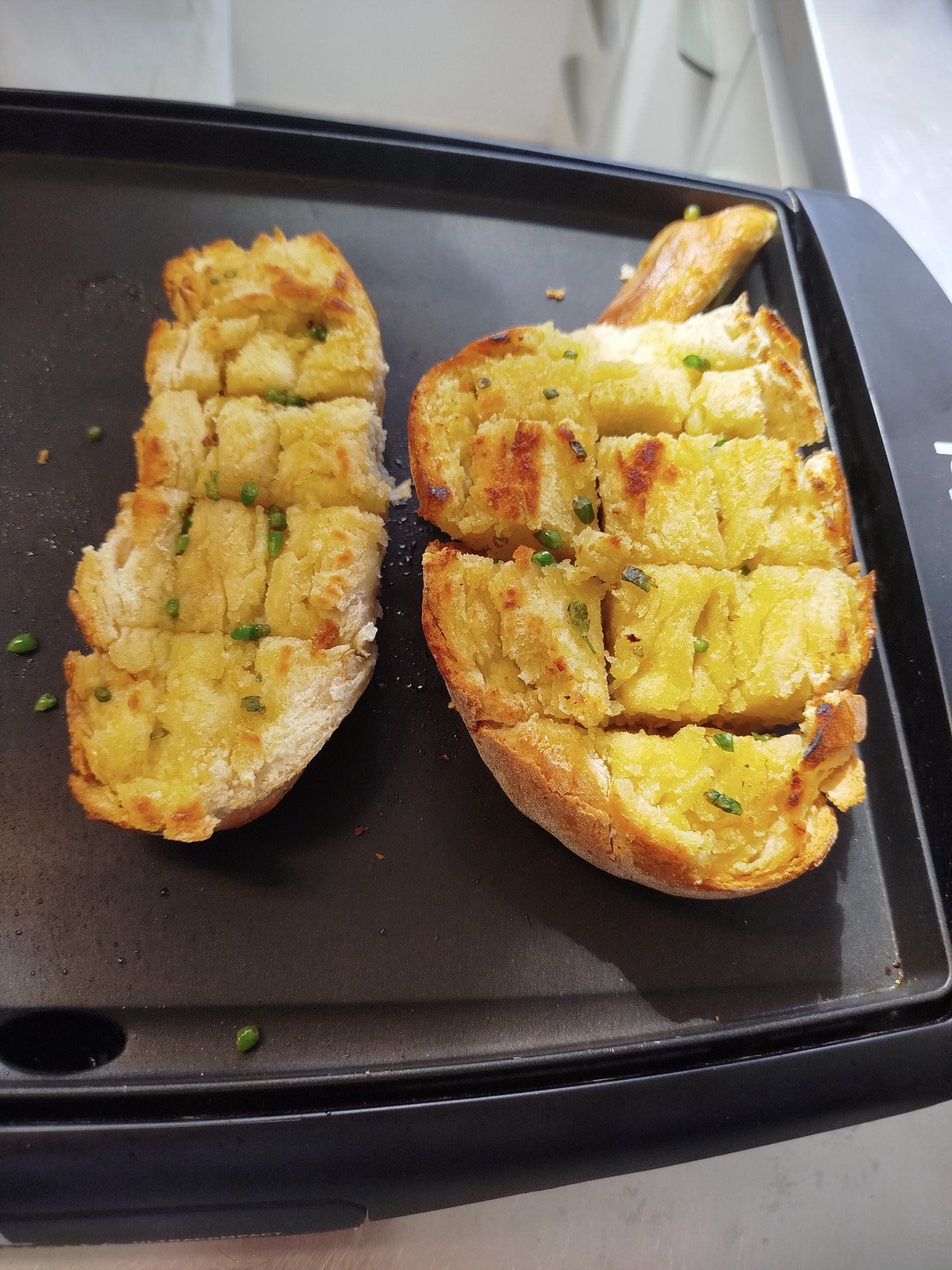 Figura 2 – Torricado
https://alimentacaosaudavelesustentavel.abaae.pt/receitas-sustentaveis/
Desafio ASS 2023/2024
“Receitas Sustentáveis, têm Tradição”
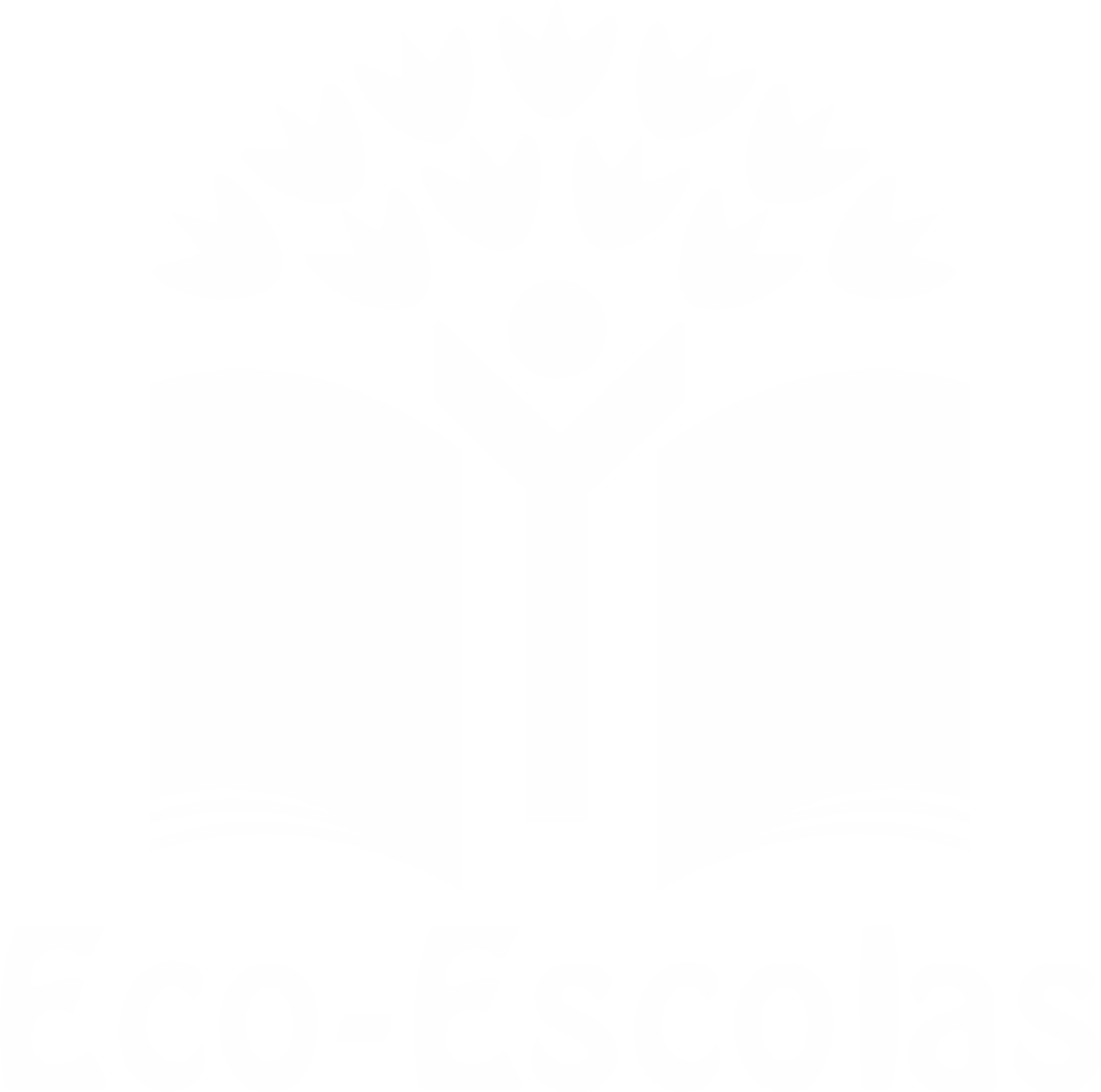 B. PROCEDIMENTOS para a Preparação do Torricado
O Torricado está pronto para degustar!! Sugerimos acompanhar com um bom peixe! Segue a nossa sugestão!
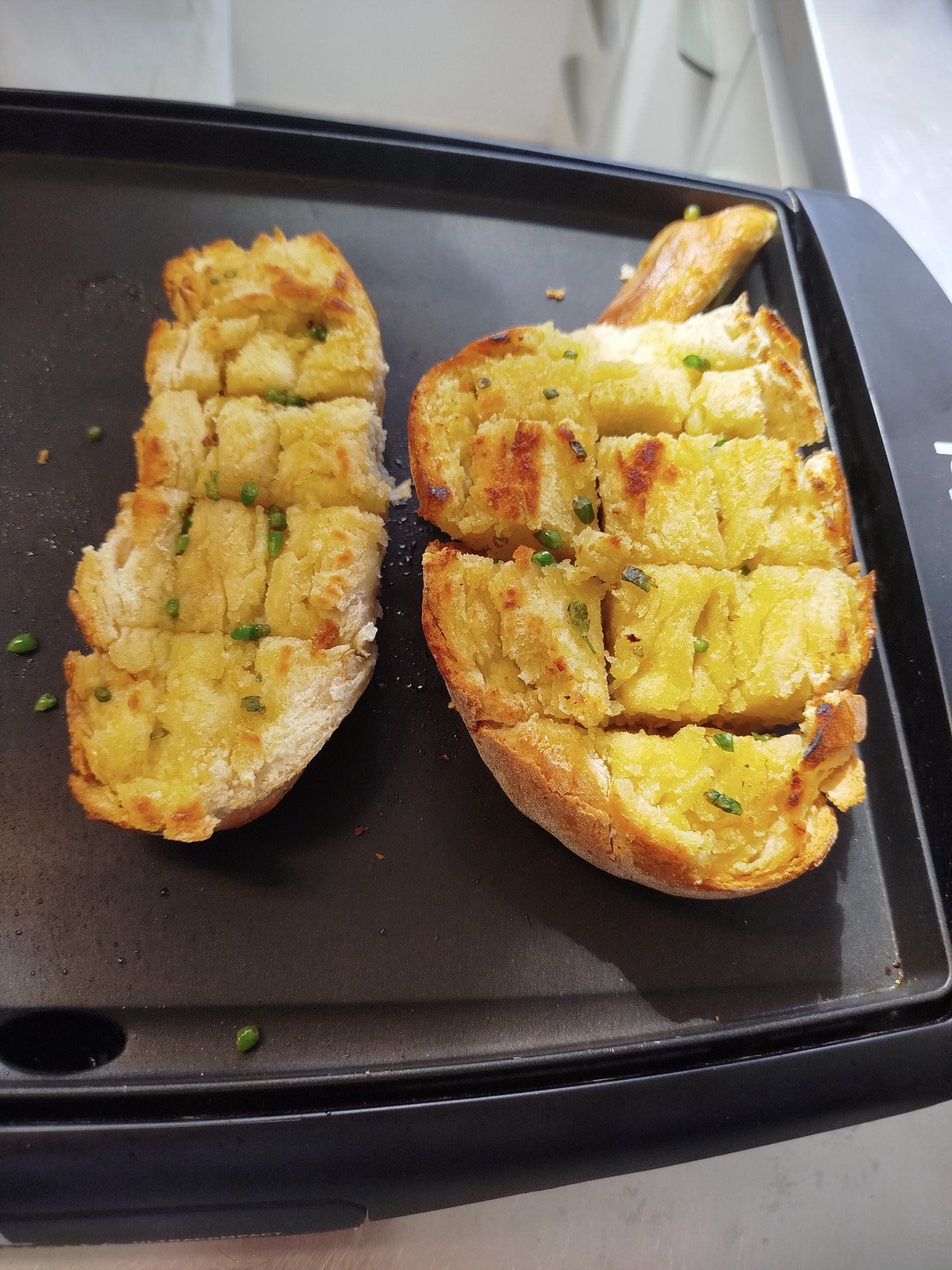 https://alimentacaosaudavelesustentavel.abaae.pt/receitas-sustentaveis/
Desafio ASS 2023/2024
“Receitas Sustentáveis, têm Tradição”
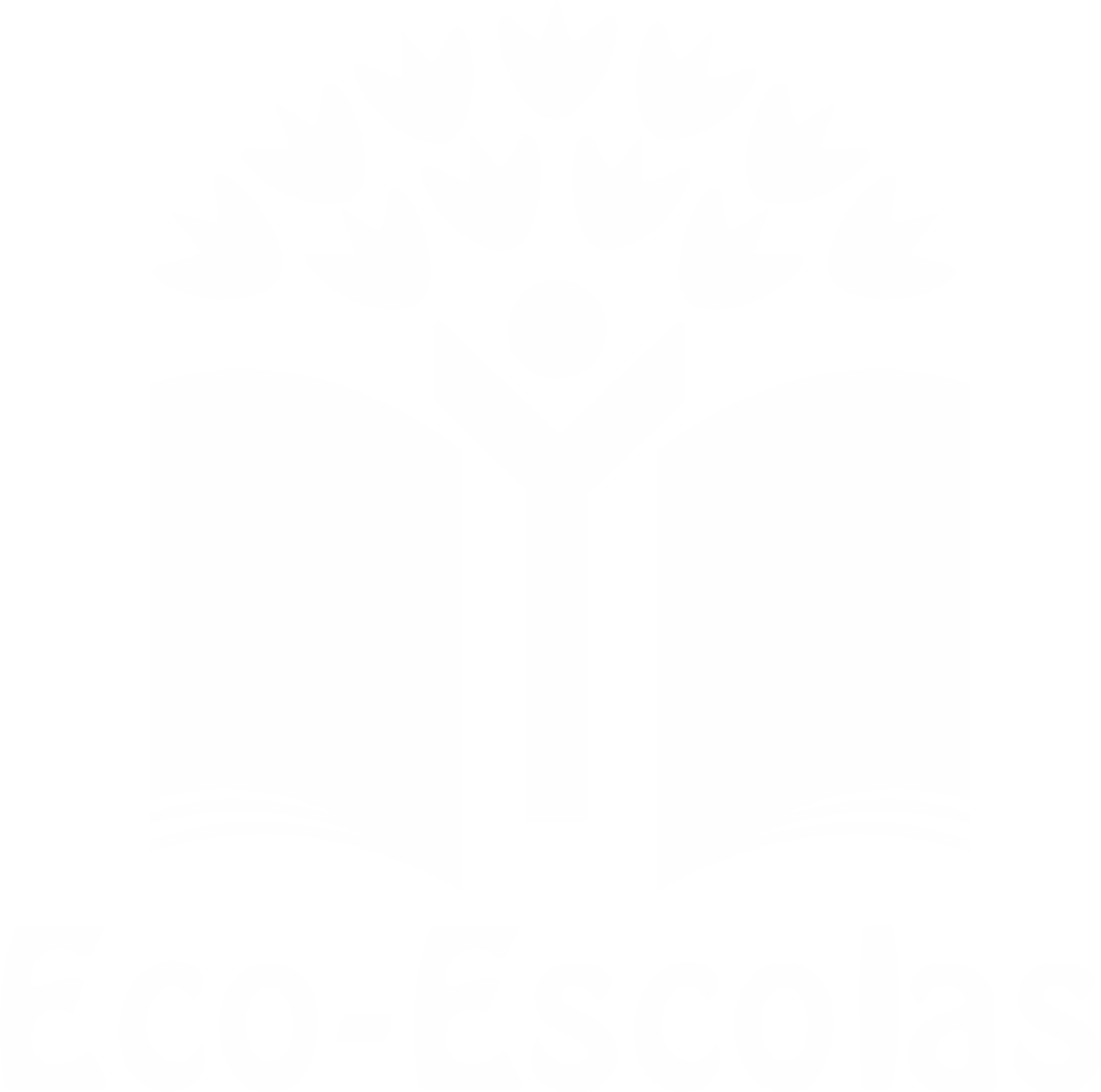 Torricado do Ribatejo com Xaputa
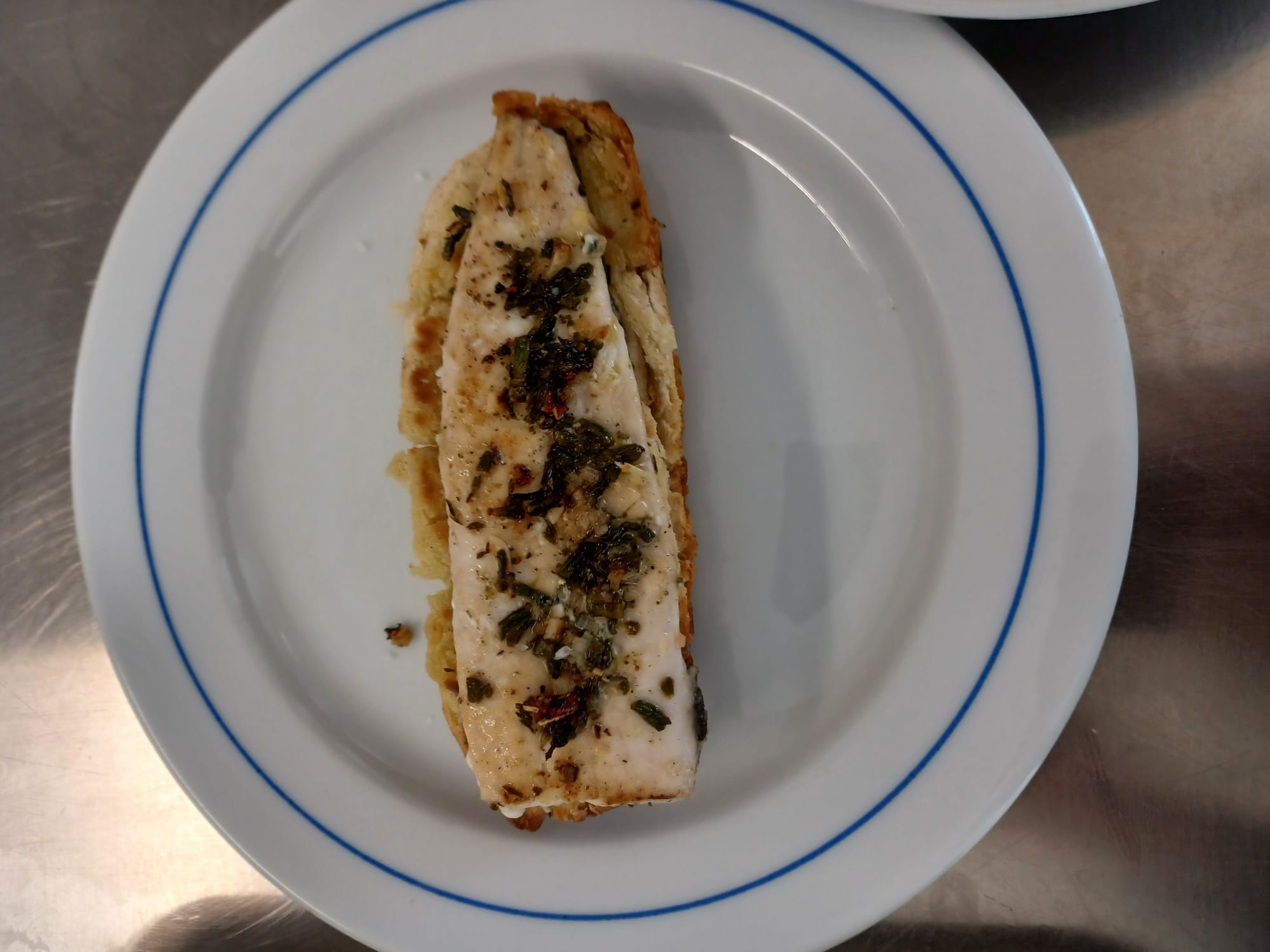 INGREDIENTES para preparação da Xaputa:

1 peixe (peixe porco de preferência, ou então o que 
tiverem disponível e gostarem mais, no nosso caso, 
preparamos a xaputa)
1 limão
3 dentes de alho
pimenta q.b.
salicórnia q.b.
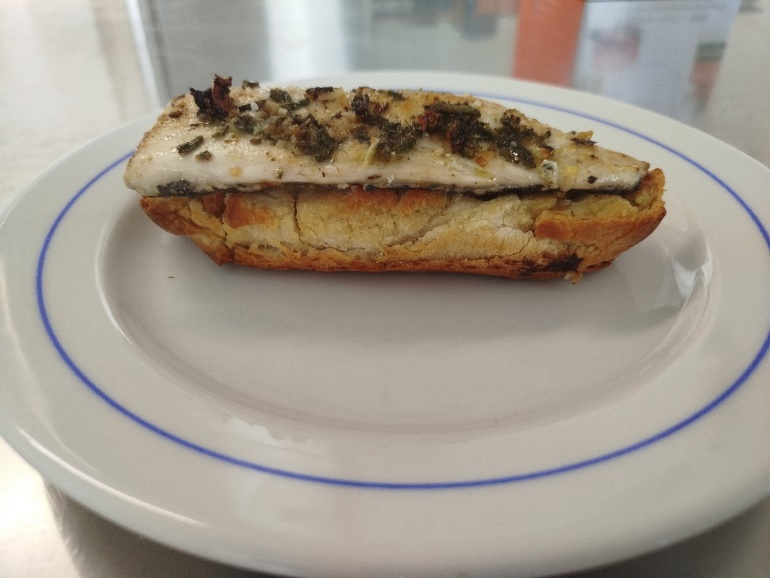 https://alimentacaosaudavelesustentavel.abaae.pt/receitas-sustentaveis/
Desafio ASS 2023/2024
“Receitas Sustentáveis, têm Tradição”
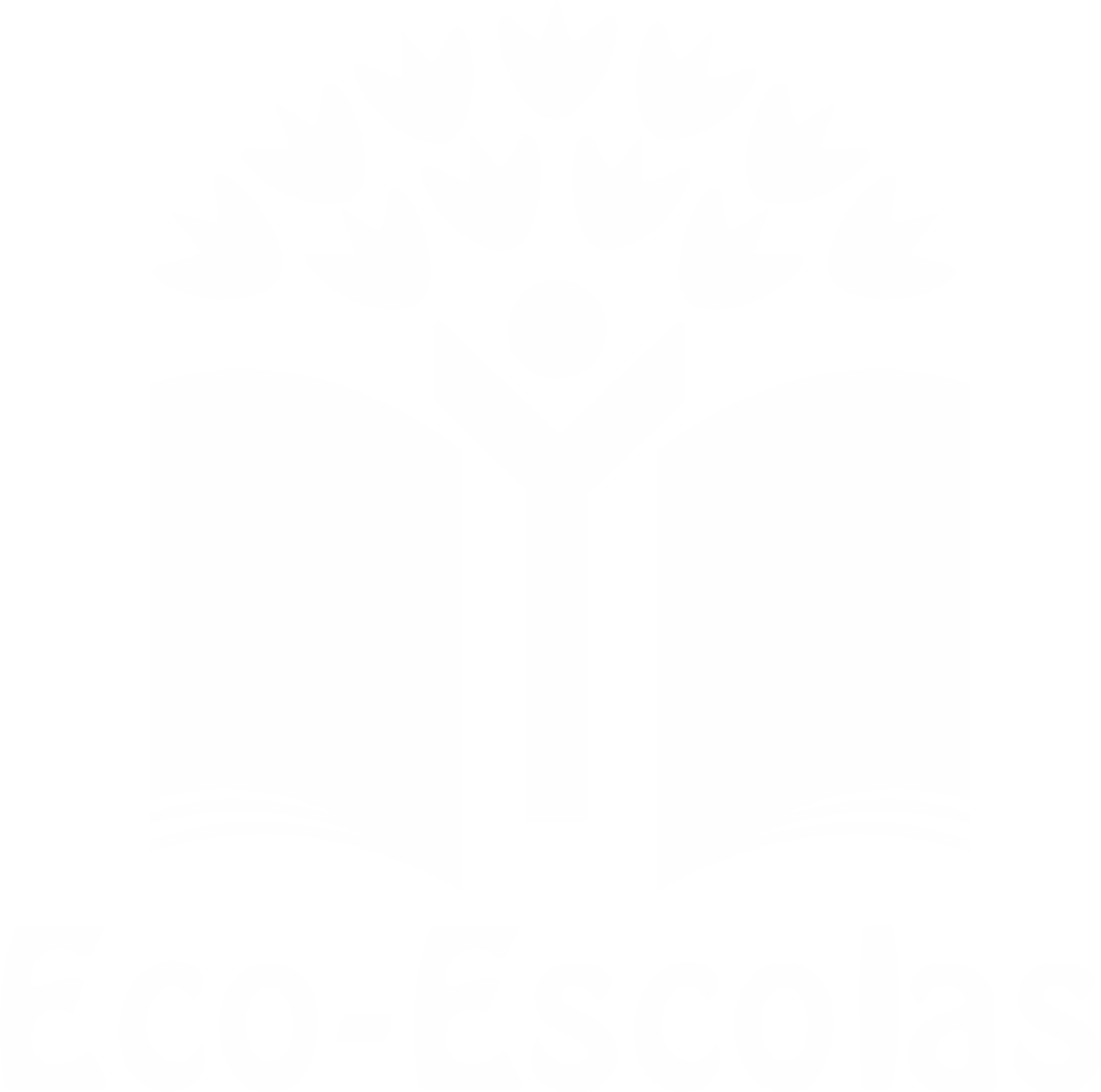 PROCEDIMENTOS da preparação da Xaputa
1º) Retirar os filetes do peixe, mantendo a pele e as escamas de forma a gerar menos desperdício.


2º) Colocar os filetes de peixe a marinar com sumo de limão, salicórnia, pimenta e alho.


3º) Aquecer a grelha e colocar a parte da pele e escamas do peixe diretamente em contato com a chapa. 

Esta ação fez com que a pele não ficasse “colada” à chapa e o peixe manteve a sua suculência, não se observando a secagem durante a confeção.
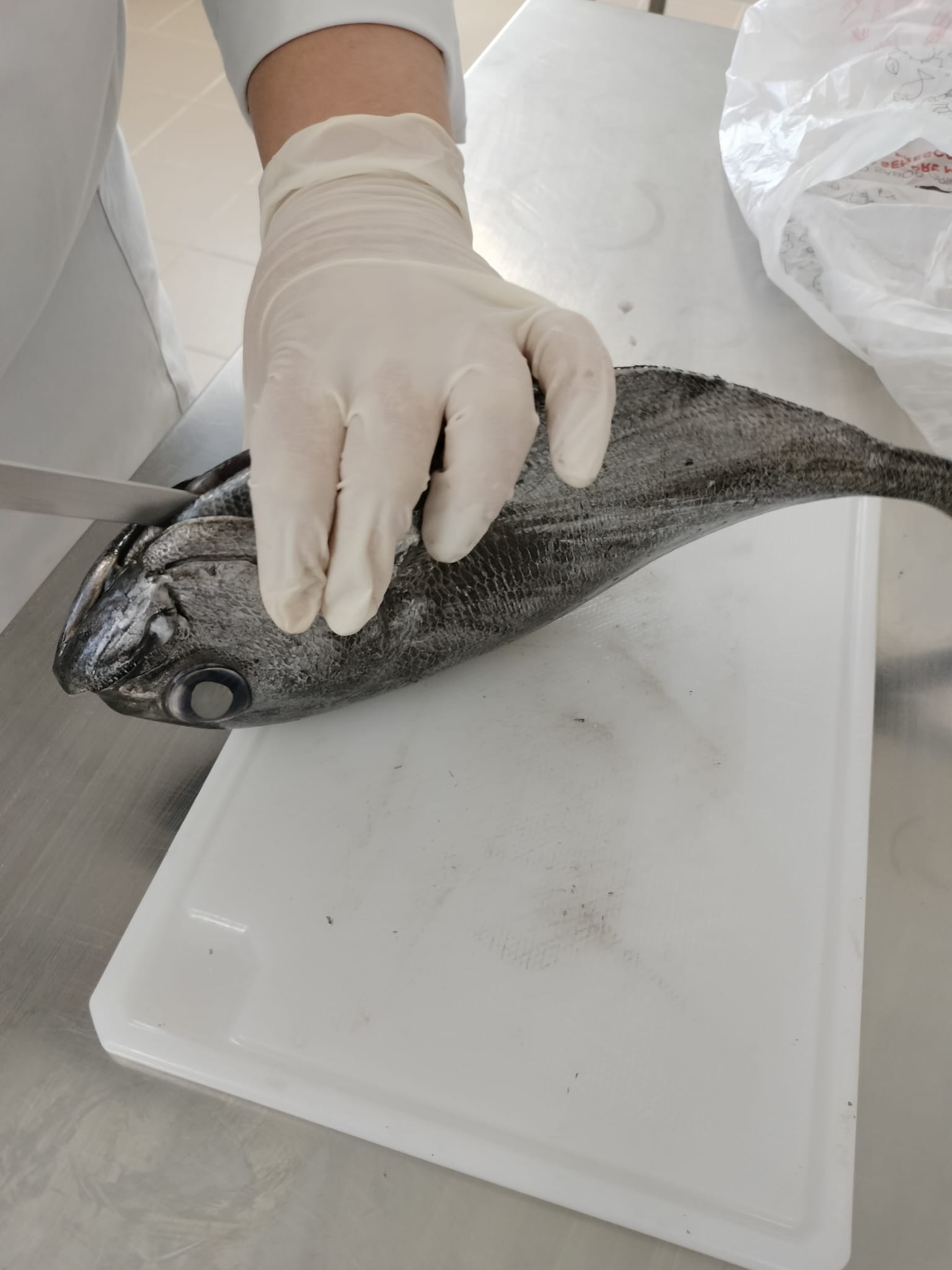 Imagem da preparação
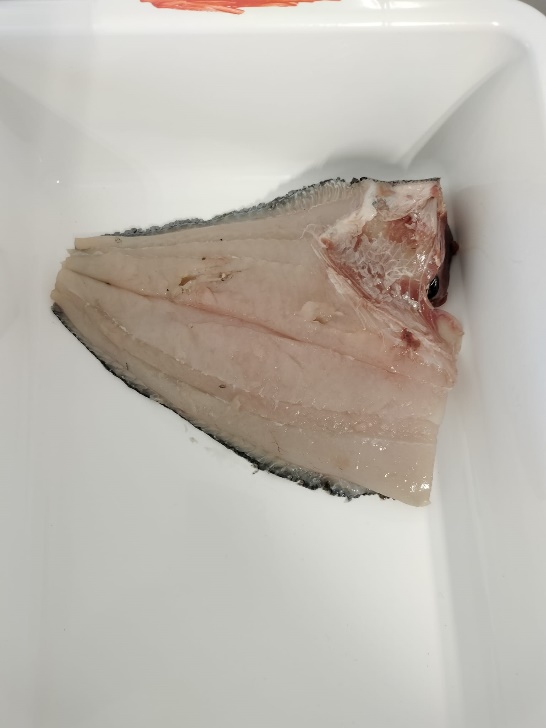 Figura 1 – Preparação do peixe
Imagem da preparação
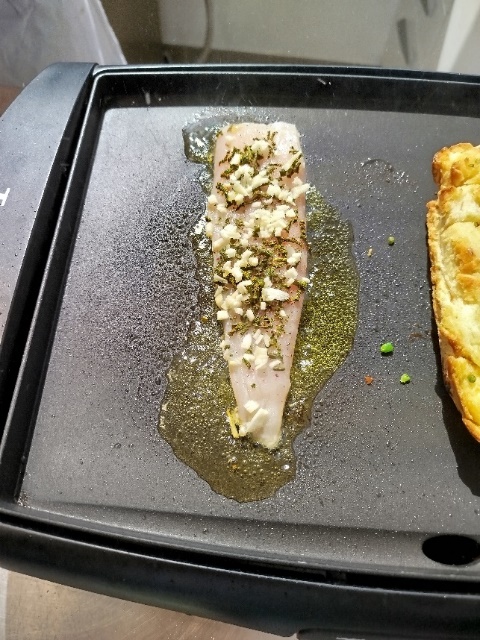 Figura 2 – Processo de grelhar o peixe
https://alimentacaosaudavelesustentavel.abaae.pt/receitas-sustentaveis/
Desafio ASS 2023/2024
“Receitas Sustentáveis, têm Tradição”
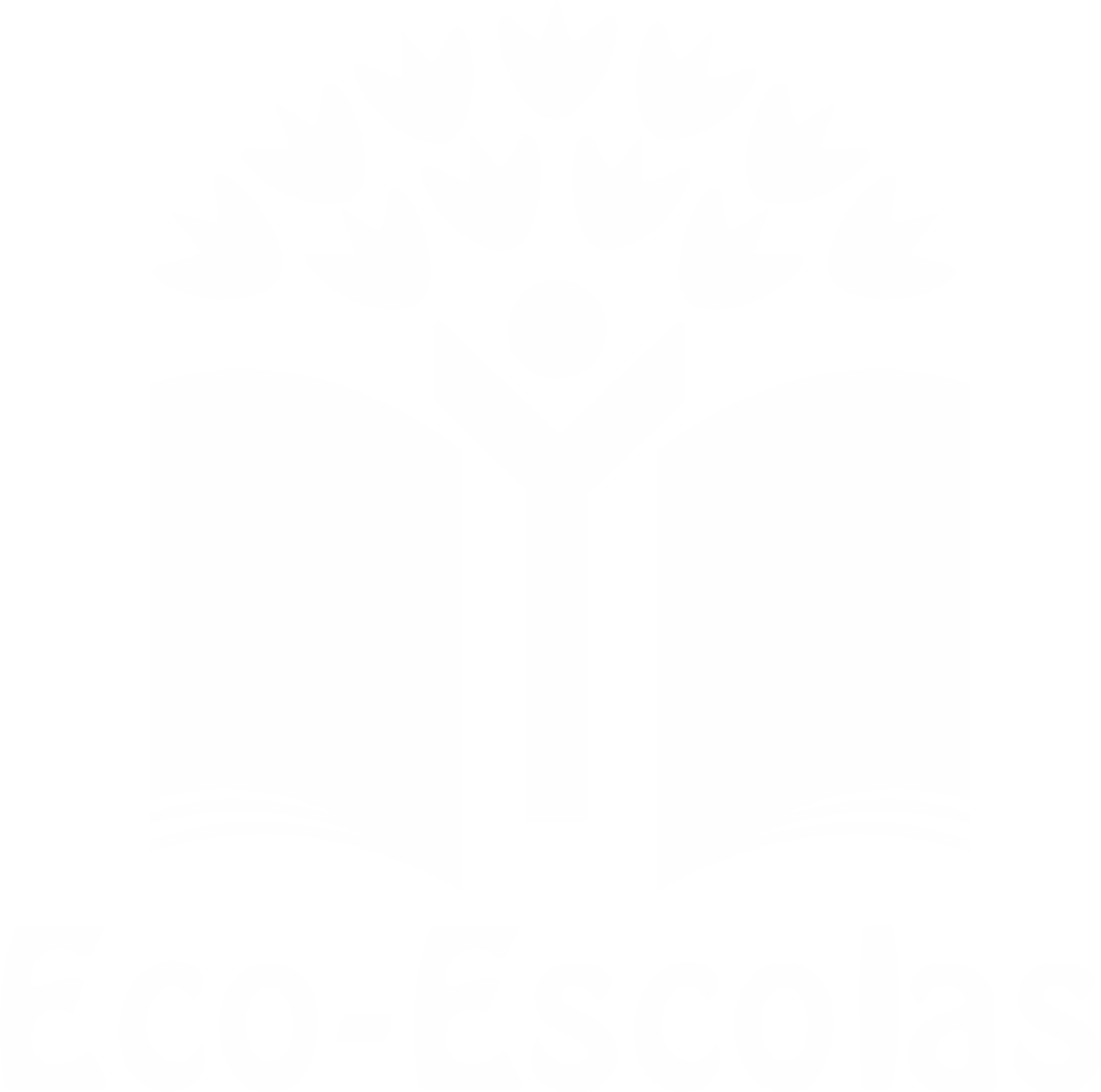 PROCEDIMENTOS da preparação da Xaputa
4º) Após grelhar o peixe, retirar as espinhas que estejam visíveis e colocar em cima do Torricado.



Desfrutem e saboreiem!
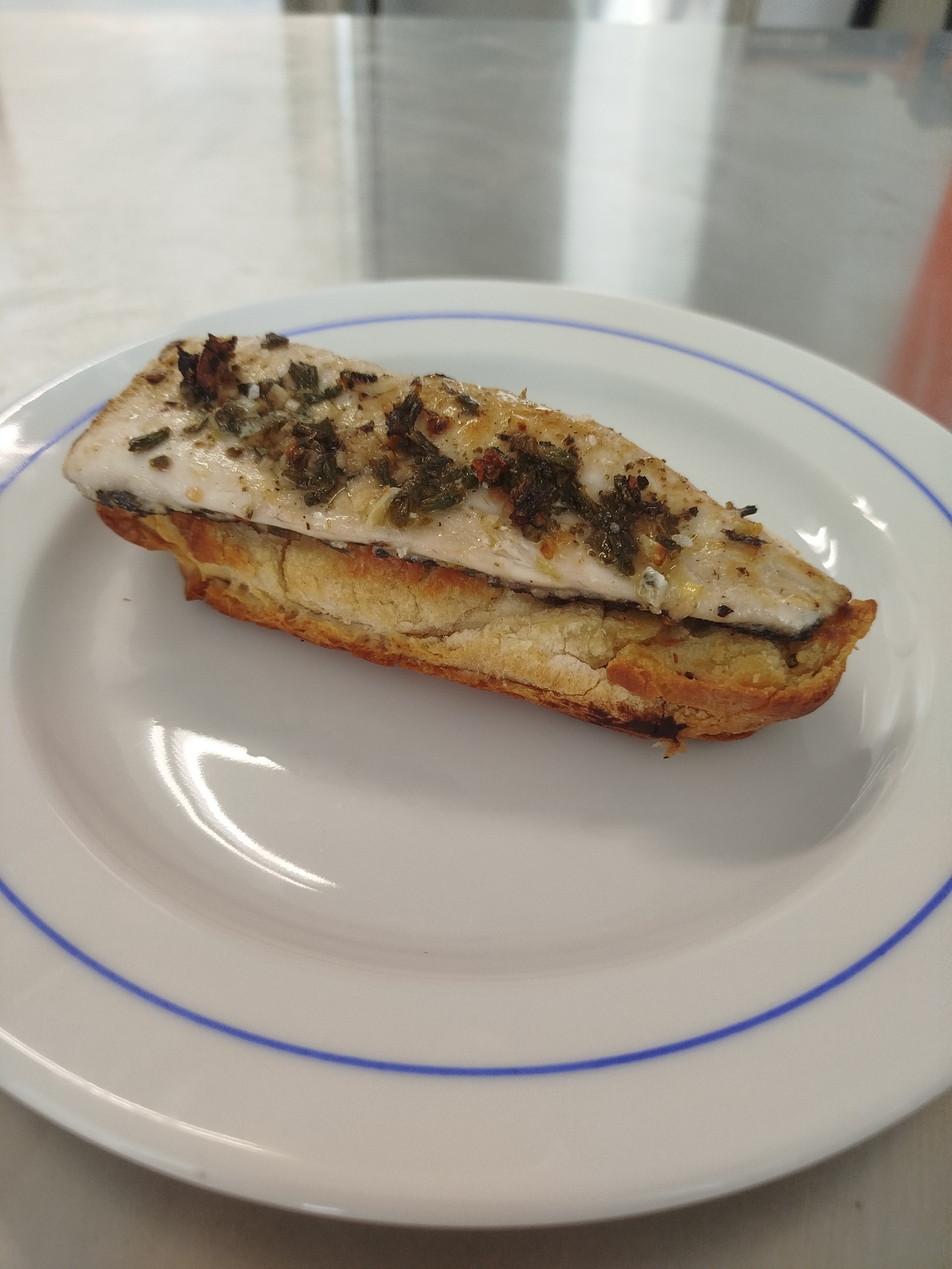 Imagem da preparação
Figura 3 – Torricado do Ribatejo com Xaputa
https://alimentacaosaudavelesustentavel.abaae.pt/receitas-sustentaveis/
Desafio ASS 2023/2024
“Receitas Sustentáveis, têm Tradição”
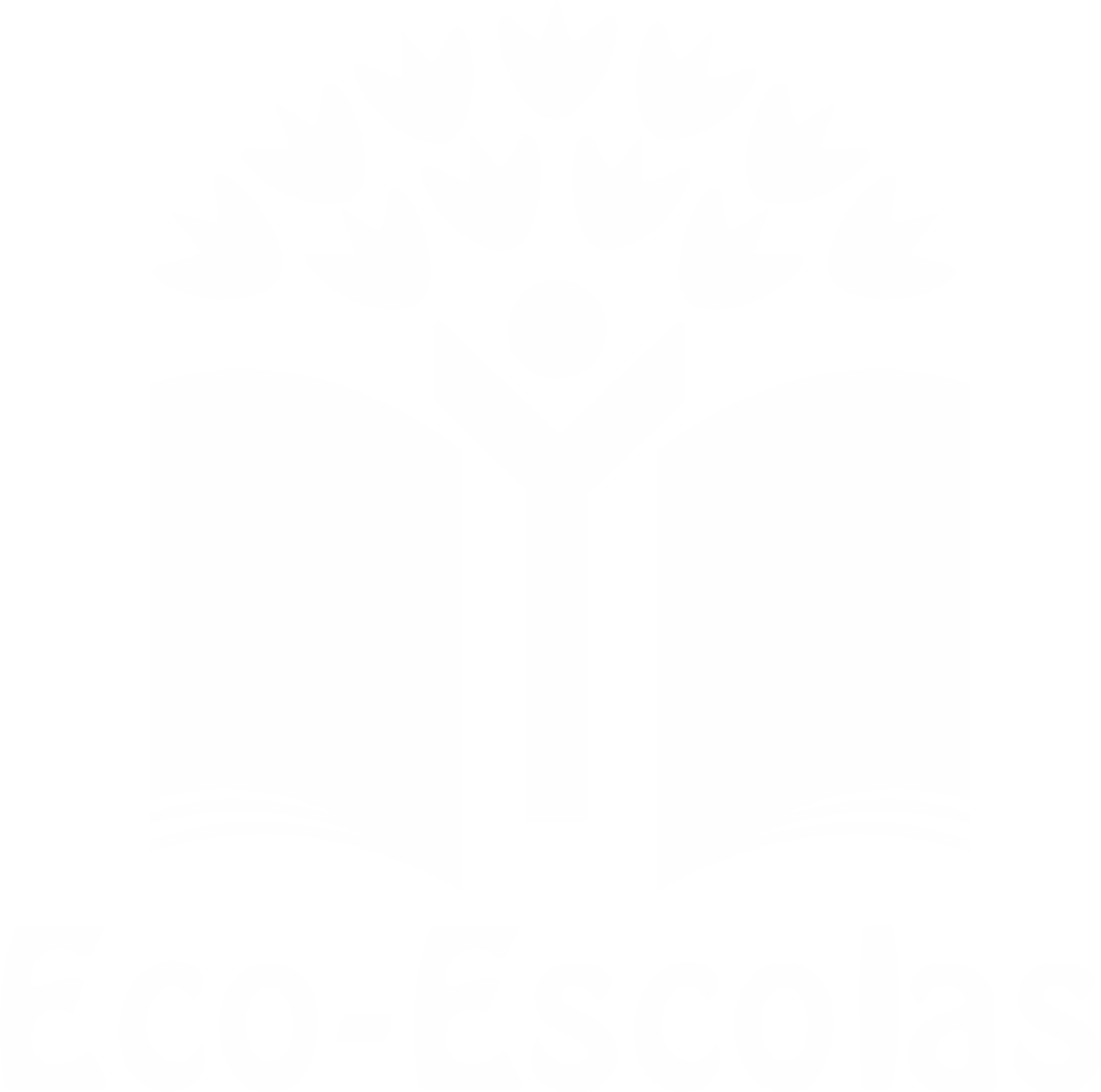 Torricado do Ribatejo
Instituto Politécnico de Leiria
Escola Superior de Turismo e Tecnologia do Mar

3º ano da licenciatura em Engenharia Alimentar
Unidade Curricular: Indústria e Inovação Alimentar


Discentes: Beatriz Canaverde | 4210749@my.ipleiria.pt & Patrícia Gameiro | 4210395@my.ipleiria.pt 
Docente: Joaquina Pinheiro | joaquina.pinheiro@ipleiria.pt 
Professora Coordenadora Eco-Escolas: Susana Mendes | susana.mendes@ipleiria.pt
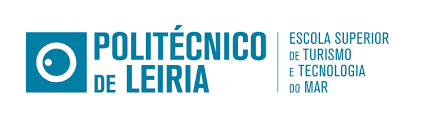 2023/2024
https://alimentacaosaudavelesustentavel.abaae.pt/receitas-sustentaveis/